Magnetotranszport InAs nanoszálakban
Spin relaxation in InAs nanowires studied by tunable weak antilocalization, A. E. Hansen et al., Phys. Rev. B 71, 205328 2005.
Suppression of weak antilocalization in InAs nanowires, PHYSICAL REVIEW B 81, 155449 2010
Strong Tuning of Rashba Spin−Orbit Interaction in Single InAs Nanowires, Nano Lett. 2012, 12, 3263-3267
2013.04.26.
Magnetotranszport InAs szálakban
1
Tartalom
Elméleti bevezetés
Spin relaxáció InAs szálkötegekben
Egyetlen szál vezetése és szögfüggés
Rashba-kölcsönhatás hangolása erős külső térrel
2013.04.26.
Magnetotranszport InAs szálakban
2
Spin-pálya kölcsönhatás
Dirac-egyenlet sorfejtése
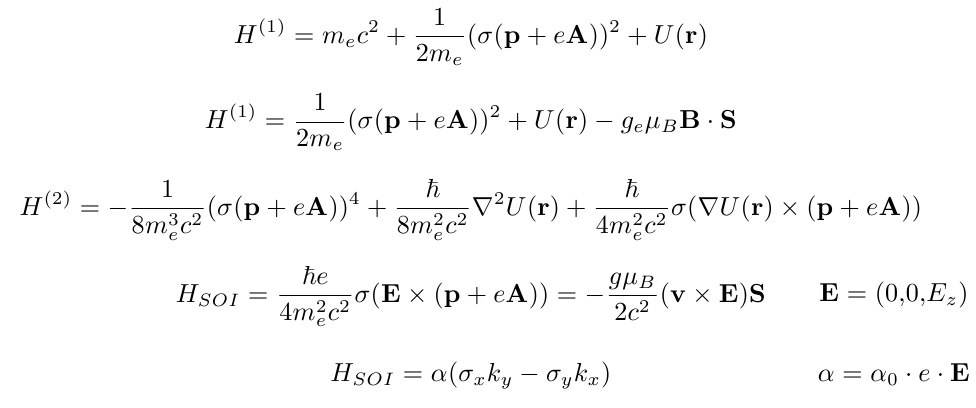 2013.04.26.
Magnetotranszport InAs szálakban
3
Gyenge lokalizáció (WL)
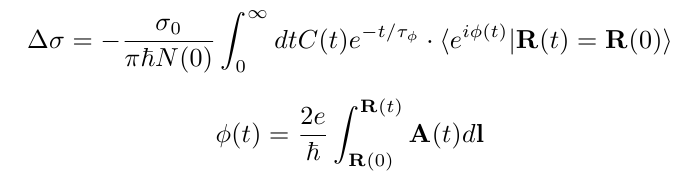 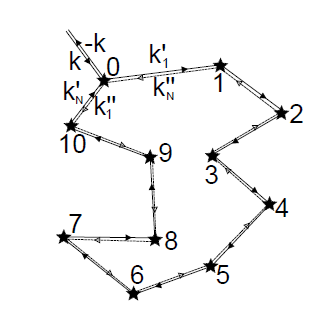 2013.04.26.
Magnetotranszport InAs szálakban
4
Gyenge anitlokalizáció (WAL)
SOI jelenléte
Spinek elmászkálnak
Időtükrözés: pontosan ellentétes mozgás a Bloch-gömbön
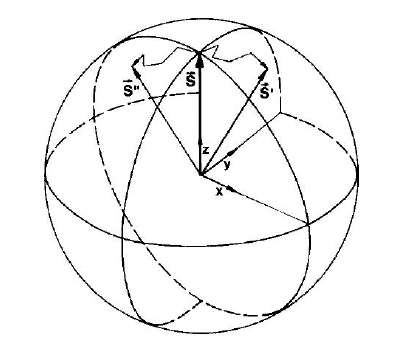 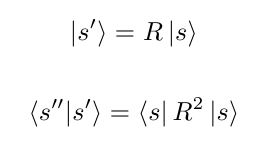 2013.04.26.
Magnetotranszport InAs szálakban
5
Vezetőképesség-járulékok
WL
WAL
UCF – univerzális vezetőképesség-fluktuációk, 20K alatt
2013.04.26.
Magnetotranszport InAs szálakban
6
Spin relaxation in InAs nanowires studied by tunable weak antilocalization
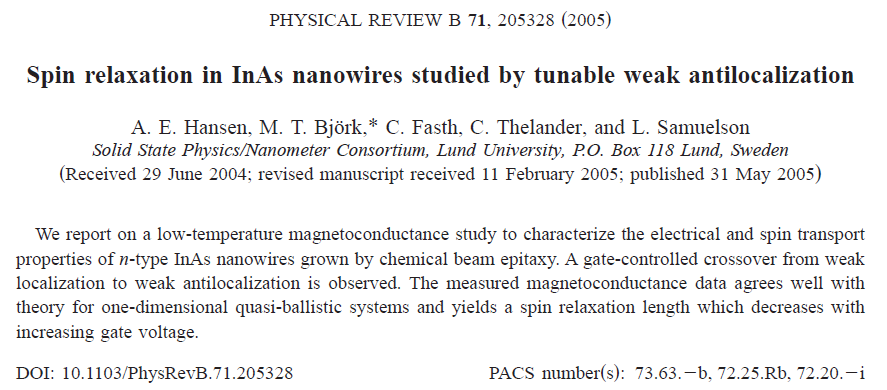 2013.04.26.
Magnetotranszport InAs szálakban
7
Mérési elrendezés
60nm X 2µm InAs
45 szál párhuzamosan kapcsolva
1,2µm kontaktusok, no annealing, anyag?
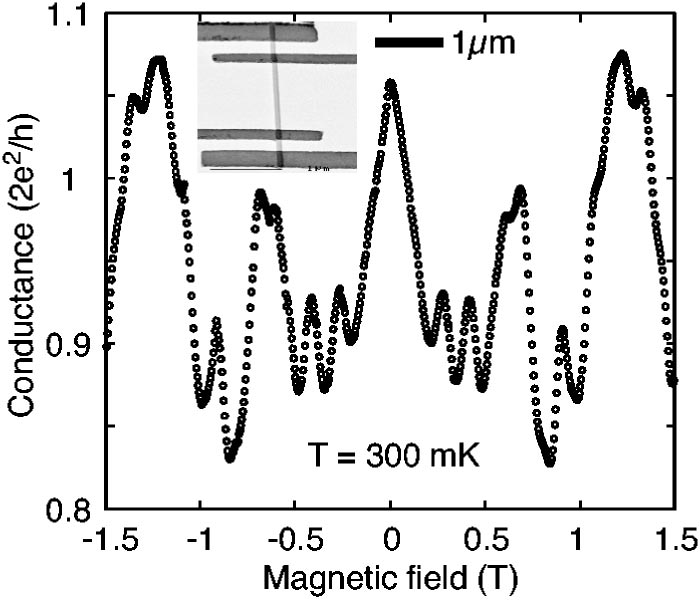 2013.04.26.
Magnetotranszport InAs szálakban
8
Közvetlen mérések
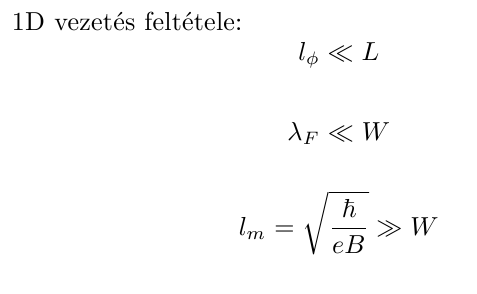 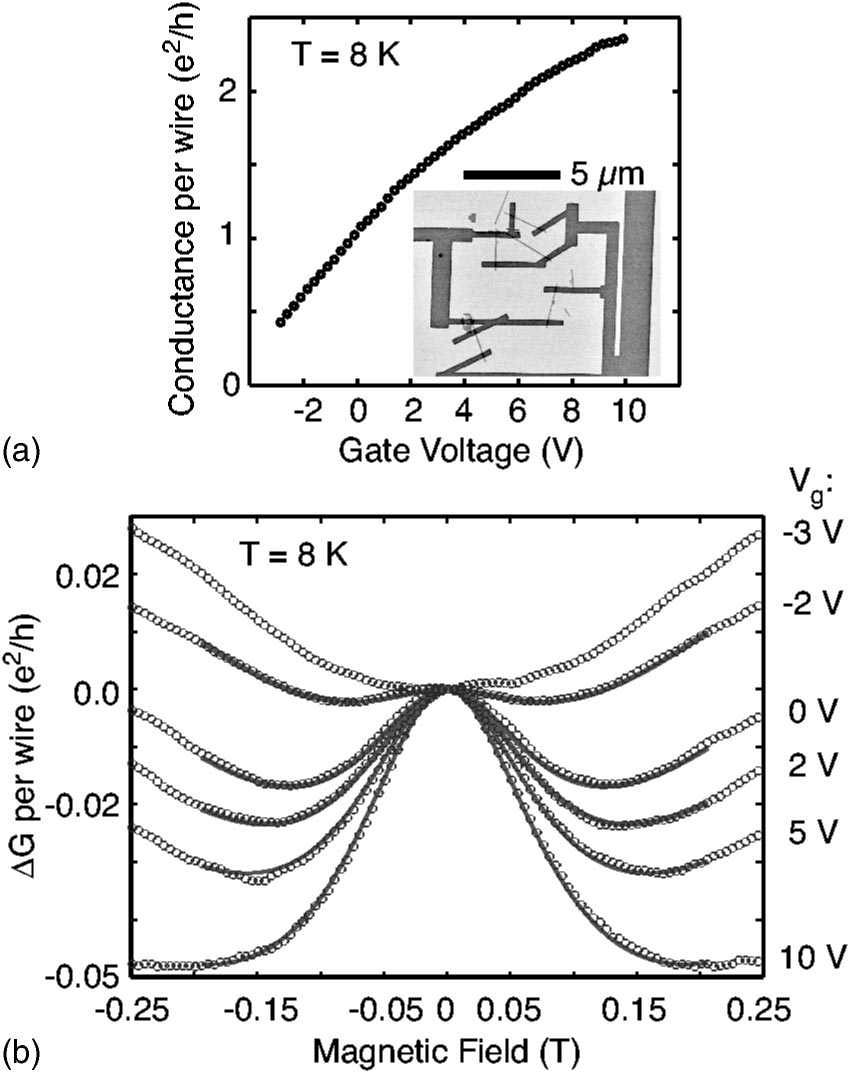 2013.04.26.
Magnetotranszport InAs szálakban
9
Modellek
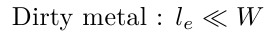 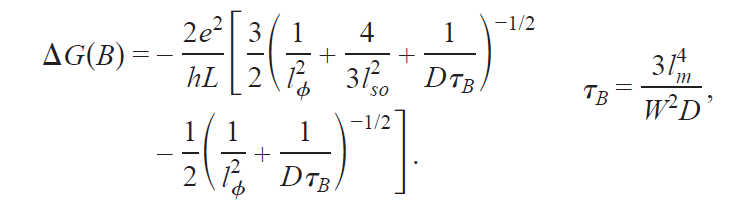 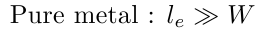 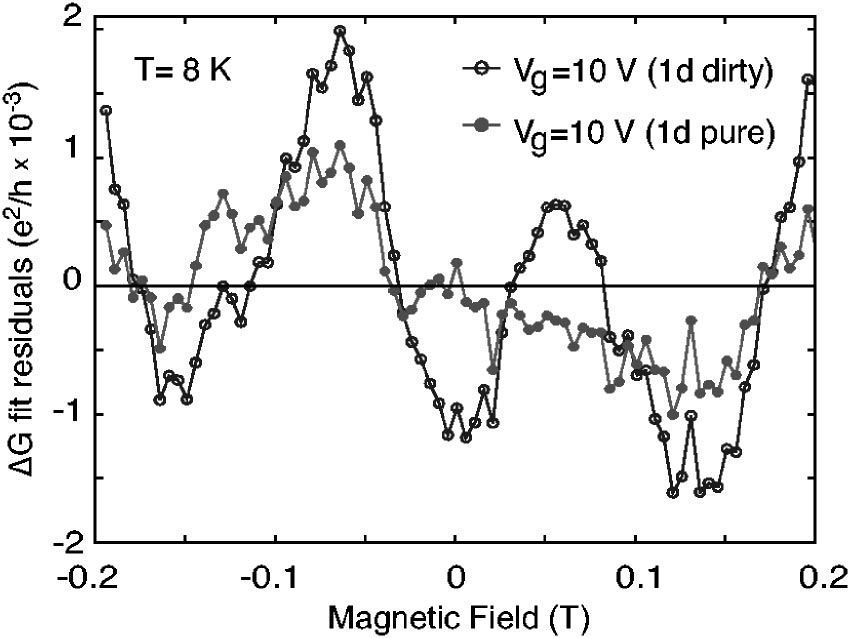 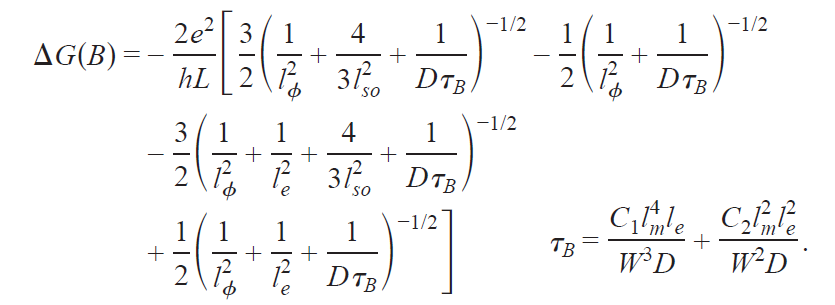 2013.04.26.
Magnetotranszport InAs szálakban
10
Koherenciahosszok
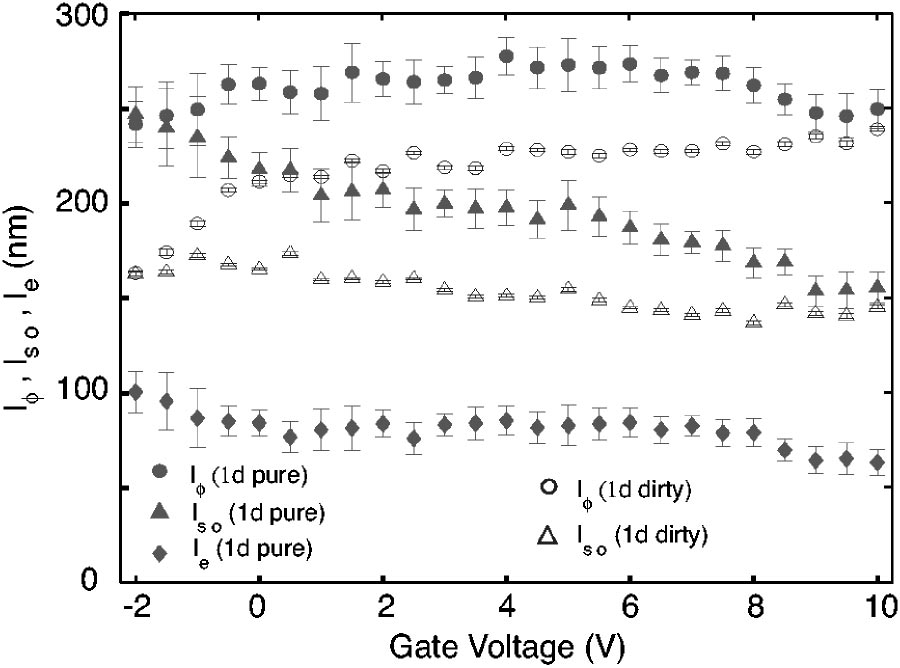 2013.04.26.
Magnetotranszport InAs szálakban
11
Hőmérsékletfüggés
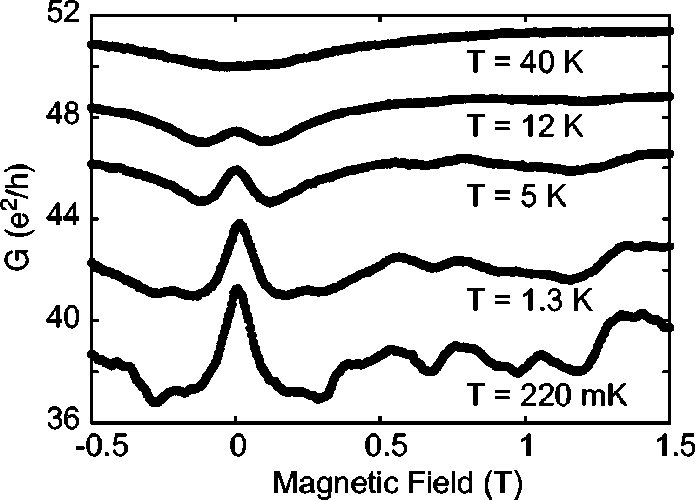 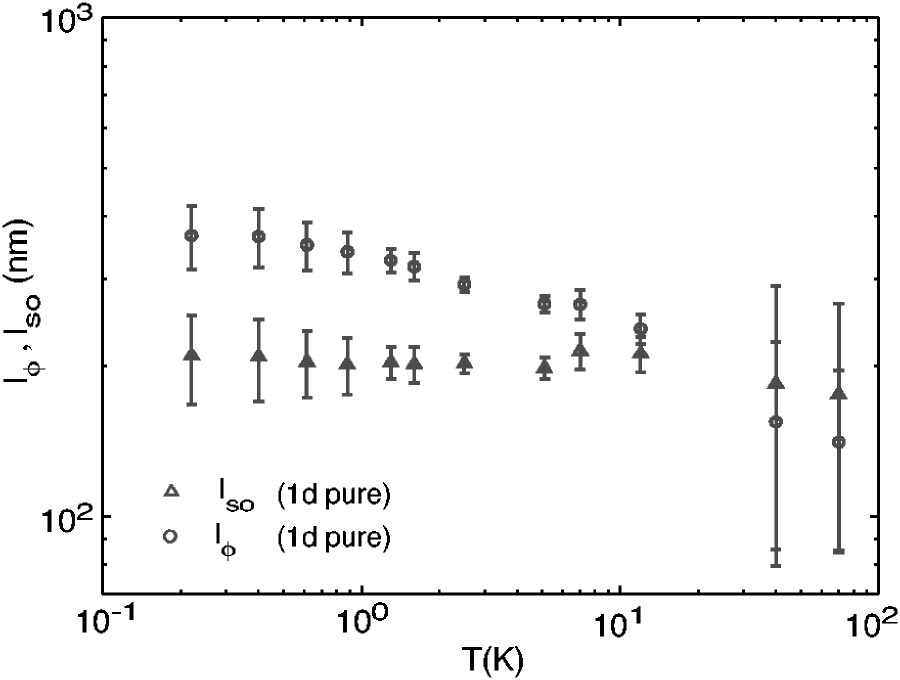 WAL
WL
2013.04.26.
Magnetotranszport InAs szálakban
12
Suppression of weak antilocalization in InAs nanowires
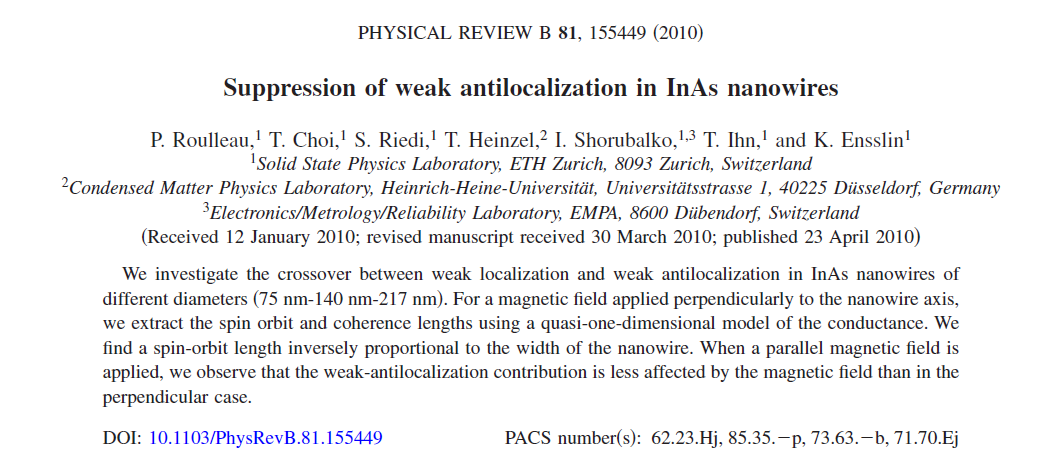 2013.04.26.
Magnetotranszport InAs szálakban
13
Mérési elrendezés
D = 75..220nm InAs egyenként kötve
SiO2 + Ti/Au (jó)
WL-WAL átmenet vizsgálata
Erős UCF : Vg átlagolás
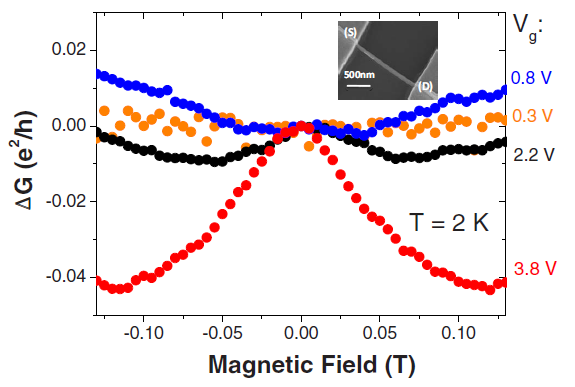 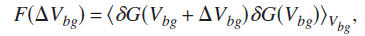 2V átlagolás!
2013.04.26.
Magnetotranszport InAs szálakban
14
Adatfeldolgozás
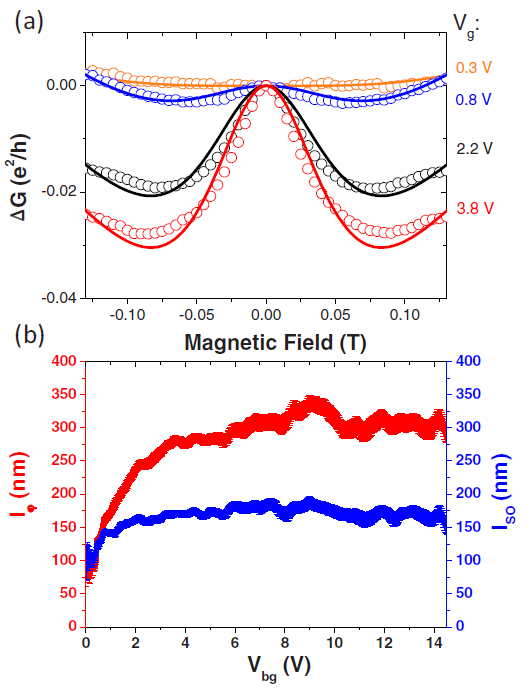 Különböző eszközökkel azonos paraméterek
Viszonylagos egyezés az előző cikkel
1V fölött WAL dominancia
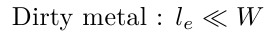 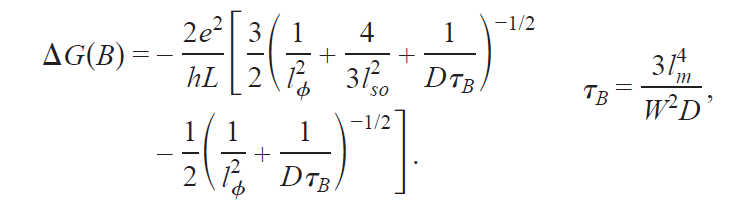 2013.04.26.
Magnetotranszport InAs szálakban
15
Átmérőfüggés
50nm alatti intrinsic pálcák LT-n nem vezetnek (?!)
Átmérőfüggő bezártság a nanoszálban – geometriai effektus, nincs köze a Rashba-kh változásához
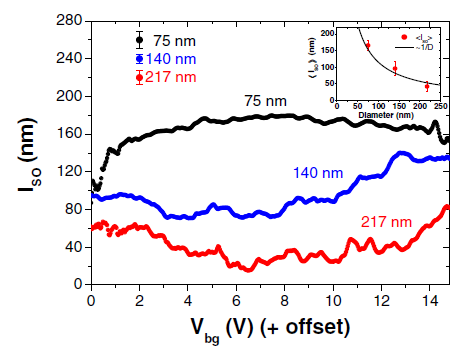 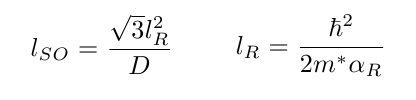 2013.04.26.
Magnetotranszport InAs szálakban
16
Rashba-kölcsönhatás
Strukturális aszimmetria radiális irányú elektromos térrel
Eltérő lokalizáltságú állapotok
Parallel állásban szélesebb csúcsok
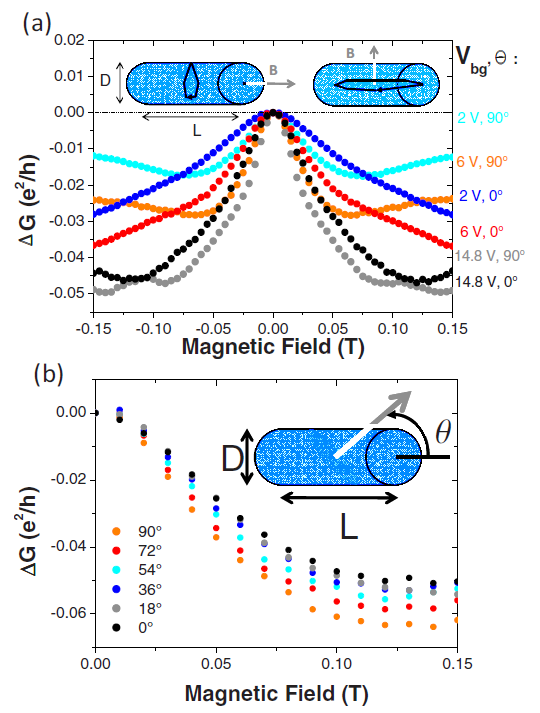 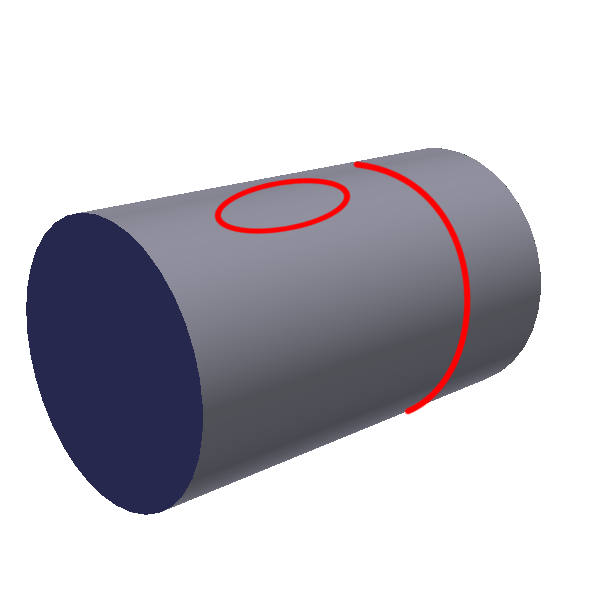 2013.04.26.
Magnetotranszport InAs szálakban
17
Strong Tuning of Rashba Spin−Orbit Interaction in Single InAsNanowires
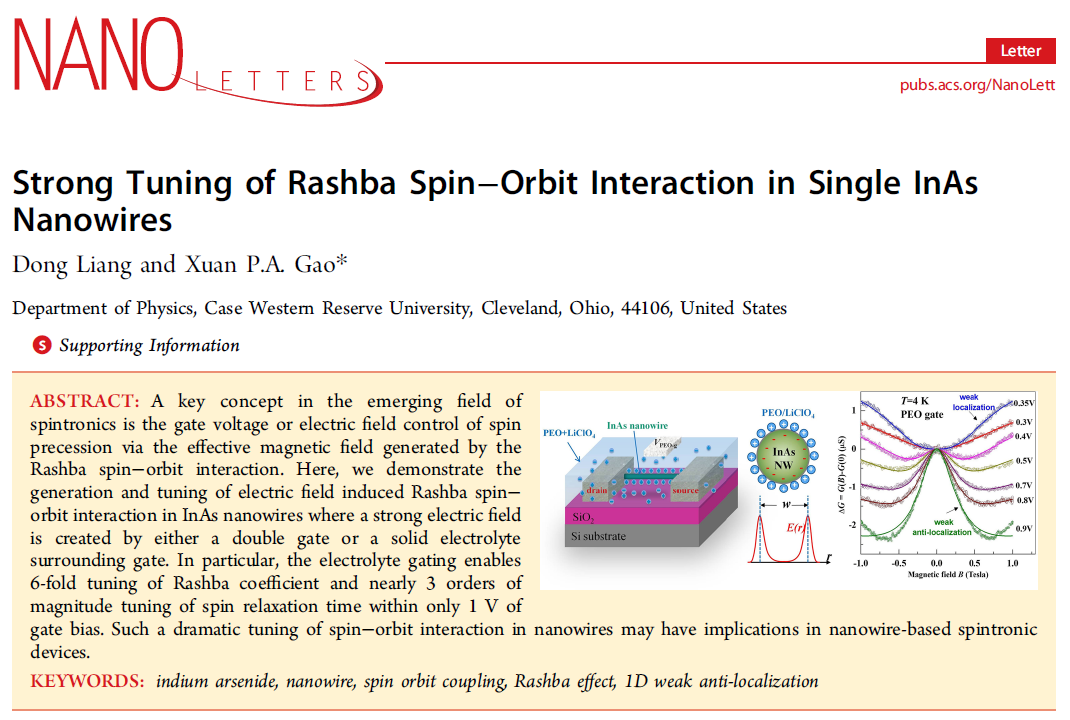 2013.04.26.
Magnetotranszport InAs szálakban
18
Strong Tuning of Rashba Spin−Orbit Interaction in Single InAsNanowires
A cél a Rashba együttható mesterséges módosítása
Ehhez erős elektromos tér szükséges
Ez azonban kiüríti a szálat, ezért trükközni kell
Két módszert is alkalmaznak : kettős kapu rendszerek ill. szilárd elektrolitok
2013.04.26.
Magnetotranszport InAs szálakban
19
Mintakészítés
InAs zinc-blende, MBE
HF + Ti/Al és Ni kontaktok
Kb. 1µm PMMA
Kis HF utána is, felfüggesztett szál az elektrolit bevonat előtt
PEO/LiClO4 metanolban + spin coating
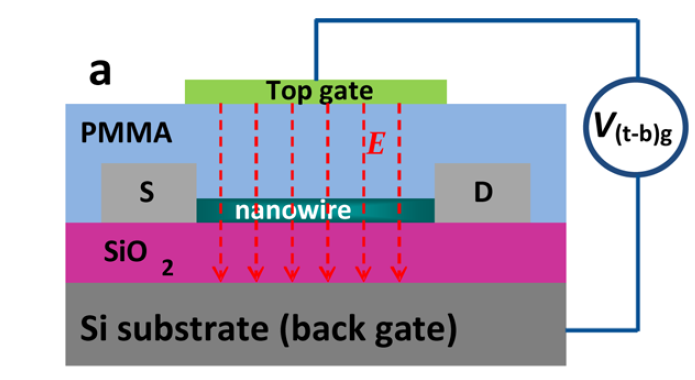 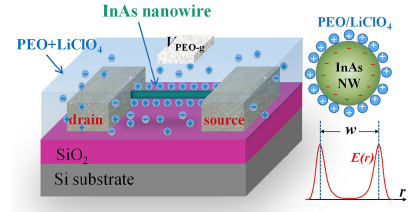 2013.04.26.
Magnetotranszport InAs szálakban
20
Mérések
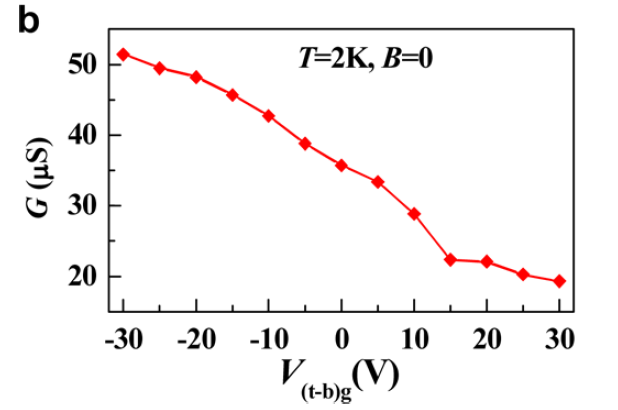 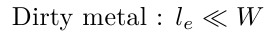 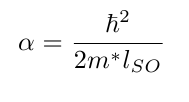 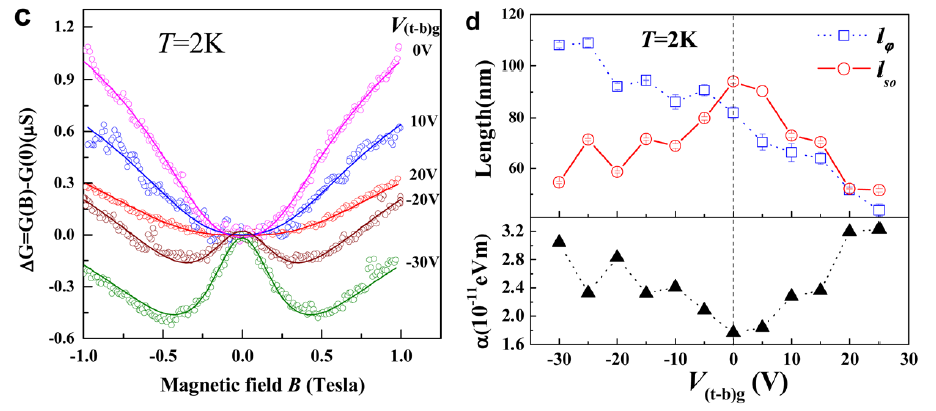 2013.04.26.
Magnetotranszport InAs szálakban
21
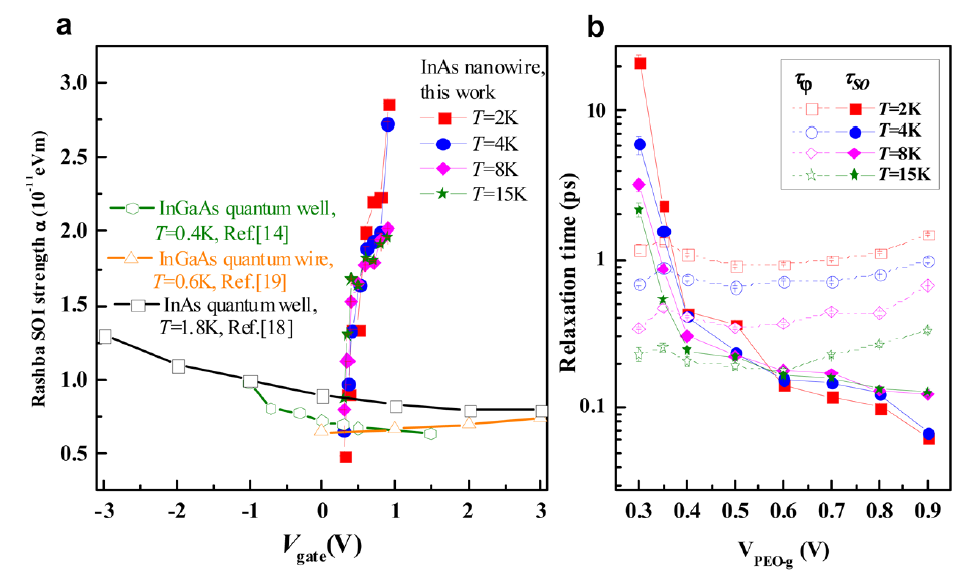 2013.04.26.
Magnetotranszport InAs szálakban
22
Relaxációs idők
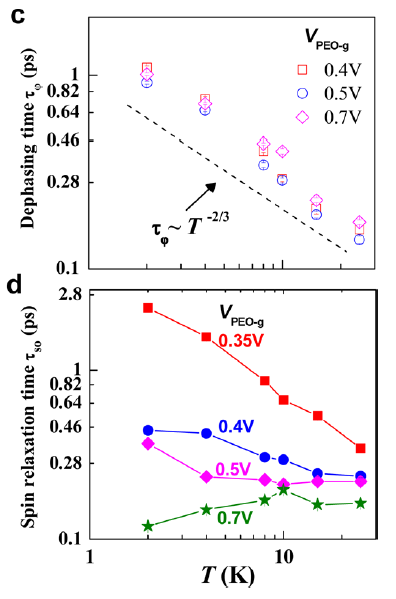 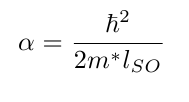 2013.04.26.
Magnetotranszport InAs szálakban
23
Köszönöm a figyelmet!
Felhasznált irodalom
Sólyom Jenő
Scheriff: Diplomamunka
C. W. J. Beenakker and H. van Houten, Phys. Rev. B 38, 3232, 1988.
2013.04.26.
Magnetotranszport InAs szálakban
24